5. A csoportok befolyása a fogyasztói döntésre
ÉRTÉKEK, NRMÁK
STÁTUSZ SZIMBÓLUMOK
ÉLETCIKLUS
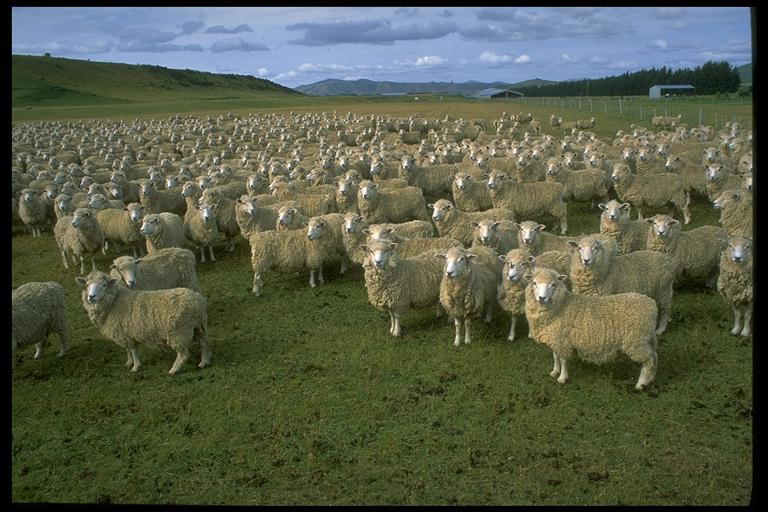 Csoport
Az ember társas lény
Szűkebb és tágabb csoportoknak tagja
Csoport
2+ ember
Közös: normák, értékek
Viselkedéses kölcsönhatások
A vezért a szolgák teszik vezérré. A szolgákat pedig a vezér szolgákká.
1+1 < 2
A csoport egyénre gyakorolt befolyása
Információ csere
„Ne ennél az oktatónál vedd fel, az mindenkit megbuktat..” 

Vélemény alakítás
„Igen, szerintem is sokkal 
aranyosabbak a közgazdászok,
mint a vegyészek…”
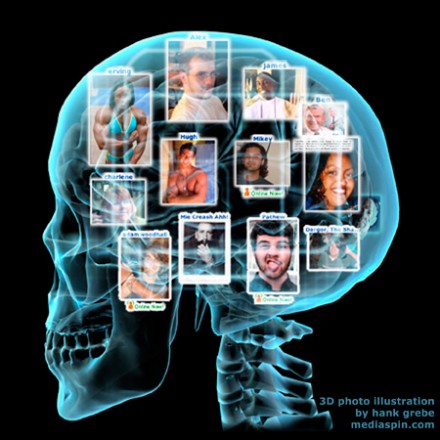 A csoport egyénre gyakorolt befolyása
Normák kialakítása
A csoportnak vannak normái, amiket be is tartat
„Hana Montan vs. Barbie”
Jutalmazás / büntetés

Együtt döntés
A valahova tartozás 
     érzését nyújtja

„…aztán fogtuk, azt, lementünk még JATE-ba…bár nekem már nem kellett volna…”
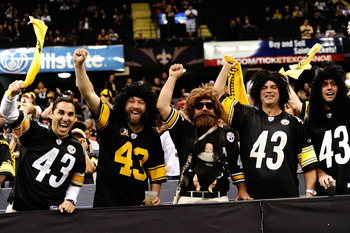 Referencia csoport
Egy speciális csoport
„Referencia” – viszonyítási pont
Jelentős befolyással van az egyénre
Viszonyítja magát hozzájuk az egyén
Vásárlási döntéseit is befolyásolja
Például:
Közeli barátaim
A közgazdászok, akiket 
eddig láttam, hallottam
A trendi szingli csajok
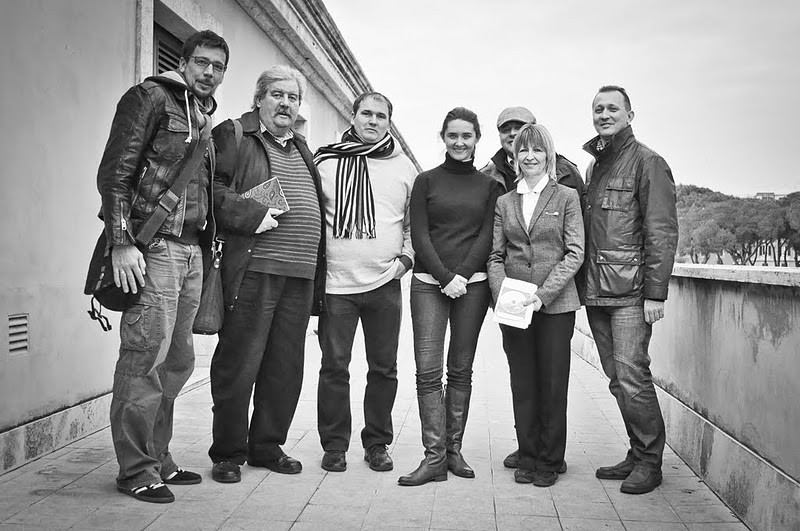 Referencia csoportok típusai
Referencia csoportok típusai
TAGSÁGI CSOPORT
Tagsági csoport
Az egyén tagja a csoportnak
Az egyént elfogadják a csoportban
Fajtái
Formális (vállalatnál) / Informális (Baráti kör)
Elsődleges (család) / Másodlagos (szomszédok)
Automatikus (fiúk) / Önkéntes (szurkoló)
Pozitív (haverok) / Negatív (környékbeliek)

Melyik csoport hogyan befolyásol?
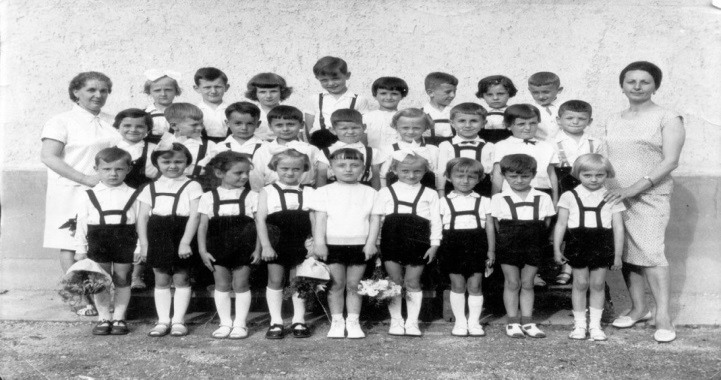 Referencia csoportok típusai
Aspirációs csoport
Az egyén nem tagja, de szeretne a tagja lenni, vagy legalább hasonlítani rájuk
Utánozza a tagokat
Reklámokban gyakran alkalmazzák
Fajtái
Várakozó csoport
Szimbolikus csoport
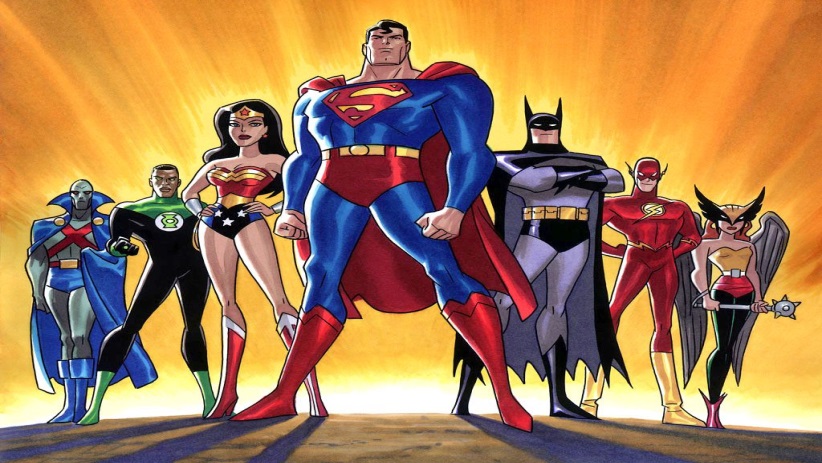 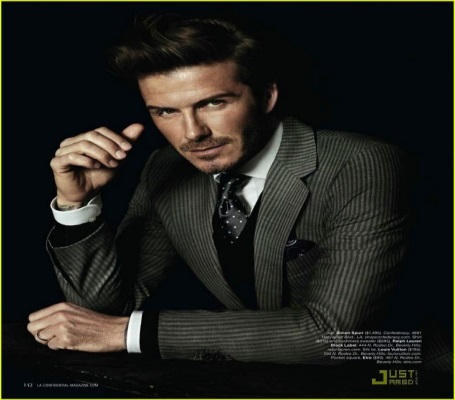 Referencia csoportok típusai
Disszociatív csoport
Disszociatív csoport
Az egyén attitűdje negatív a csoporttal szemben
Megtagadott csoport: Az egyén tagja a csoportnak, de azt kívánja, bár ne lenne tagja (randalírozó baráti társaság).
Elkerült csoport: Az egyén nem tagja a csoportnak, és nem is szeretné, ha azonosítanák velük (lepukkant drogosok).
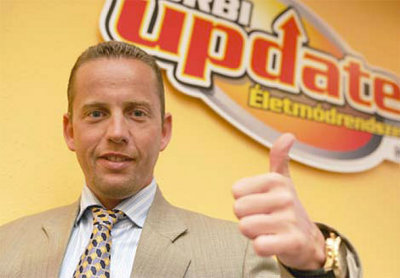 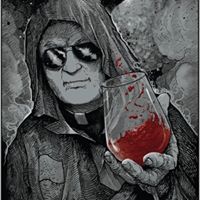 A csoporttal való azonosulás szintjei
Behódolás
Gyenge kapcsolat
Jutalmat akar / Büntetést elkerülni
Nem egyezik a véleménye a csoportéval
Pl.: Katonaság
Identifikáció (azonosulás)
Elfogadja a csoport befolyását
Egyetért a csoporttal
Szeret(ne) közéjük tartozni
Pl.:Közgazdászok, egyetemisták, értelmiség
Marketing jelentőség?
A csoporttal való azonosulás szintjei
Internalizáció
Teljesen azonosul a csoport 
	értékrendszerével
Sajátjaként fogadja el a csoport értékeit
Pl.: Emo, punk, szurkoló
Marketing jelentőség?
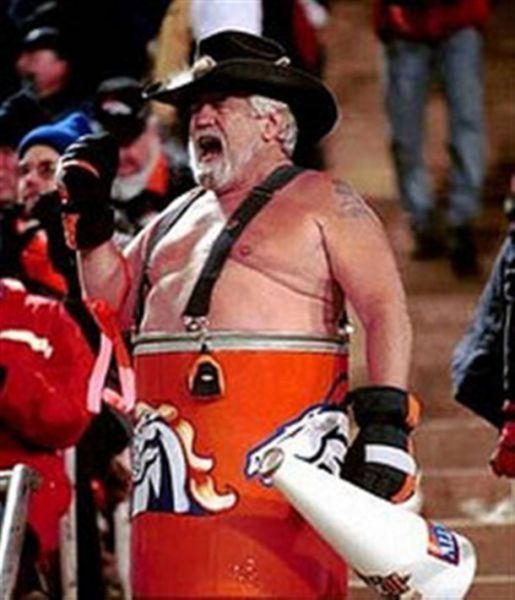 A csoport befolyás megjelenése
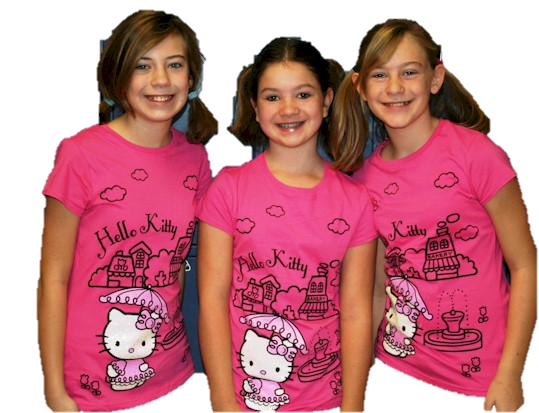 Automatikusan kialakul
Érme feldobós kísérlet
Ösztönös követés
Band wagon hatás
Követő(k) ereje
Márkaválasztásban
Akkor a legerősebb, ha
Erős kötődés a csoporthoz
Nagy a vásárlás kockázata
Megfoghatatlan (szolgáltatás)
Nyilvános, látható a fogyasztása
Véleményvezérek
Befolyásolja mások véleményét a csoporton belül
Informális kommunikáció útján
Meghatározó szerepe van a csoporton belül
A hálózat gócpontjai
Innovátorok, nyitottak az újra
Információ gyűjtők és közlők
Többlépcsős kommunikáció
Kiemelt marketing szerepük van
Pl. GAP vs Fubu reklám
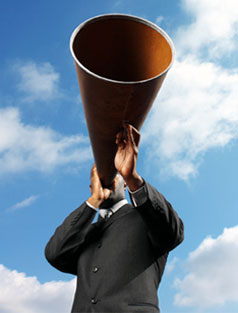 Köszönöm a figyelmet!
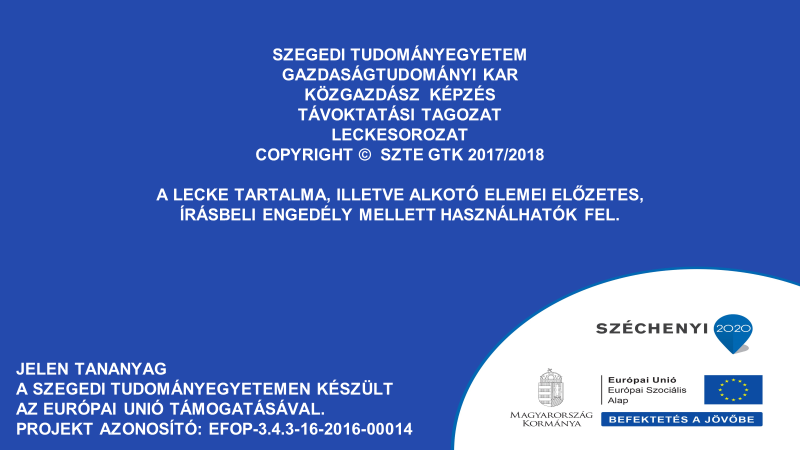